СДО «Moodle»: запись обучающихся на курс, определение роли пользователей, отчёты о деятельности в системе
Деревягина Диана Александровна, 
старший методист отдела дистанционного обучения ОблЦИТ
dda@oblcit.ru, 349-5-800 доп.0132
http://sdo.edu54.ru
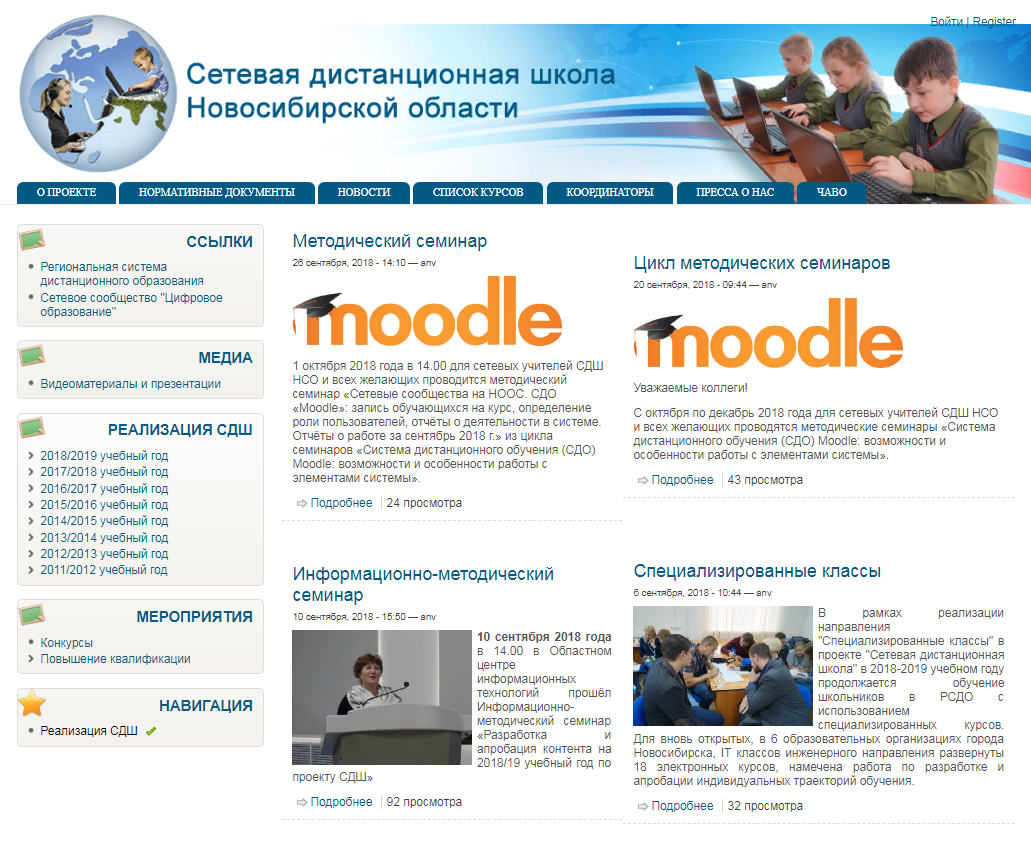 http://edu54.ru (НООС)
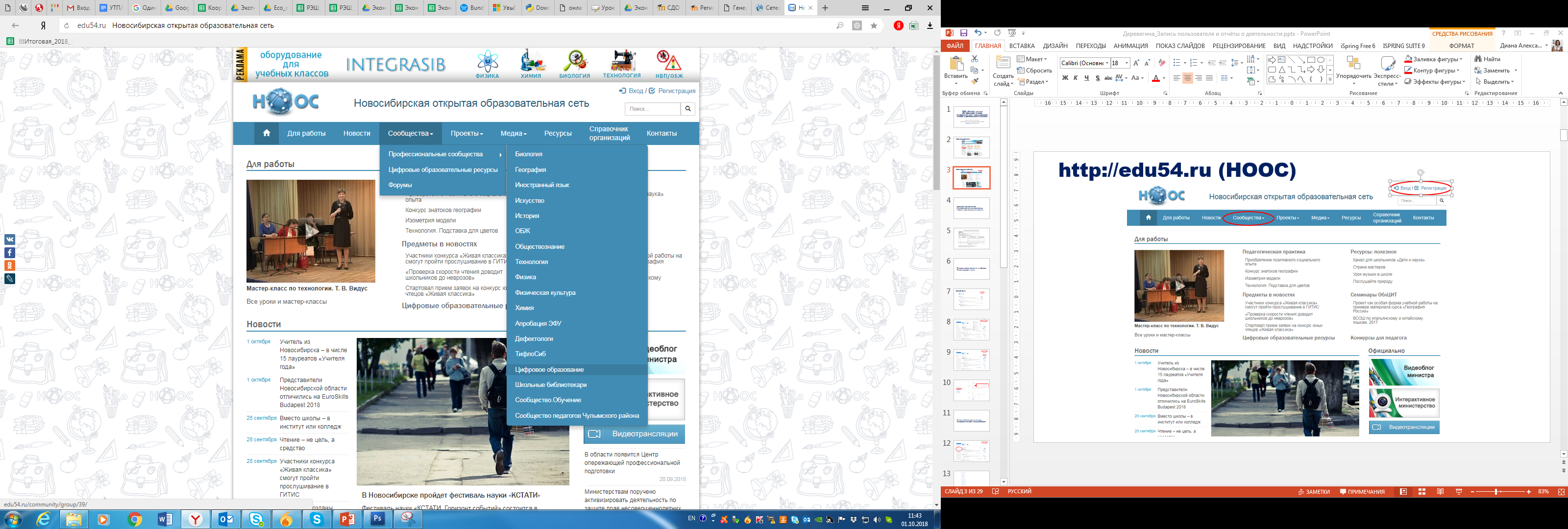 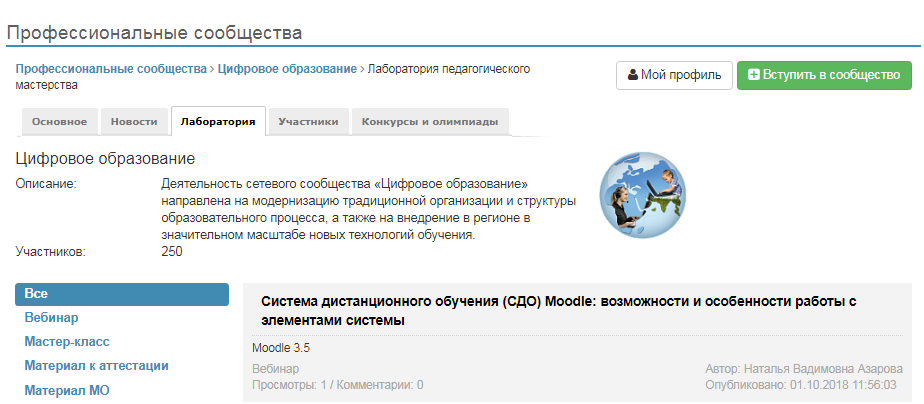 Автоматический отчёт.Рекомендуемые ежемесячные отчёты о деятельности учителя
Статистика по проекту СДШ НСО
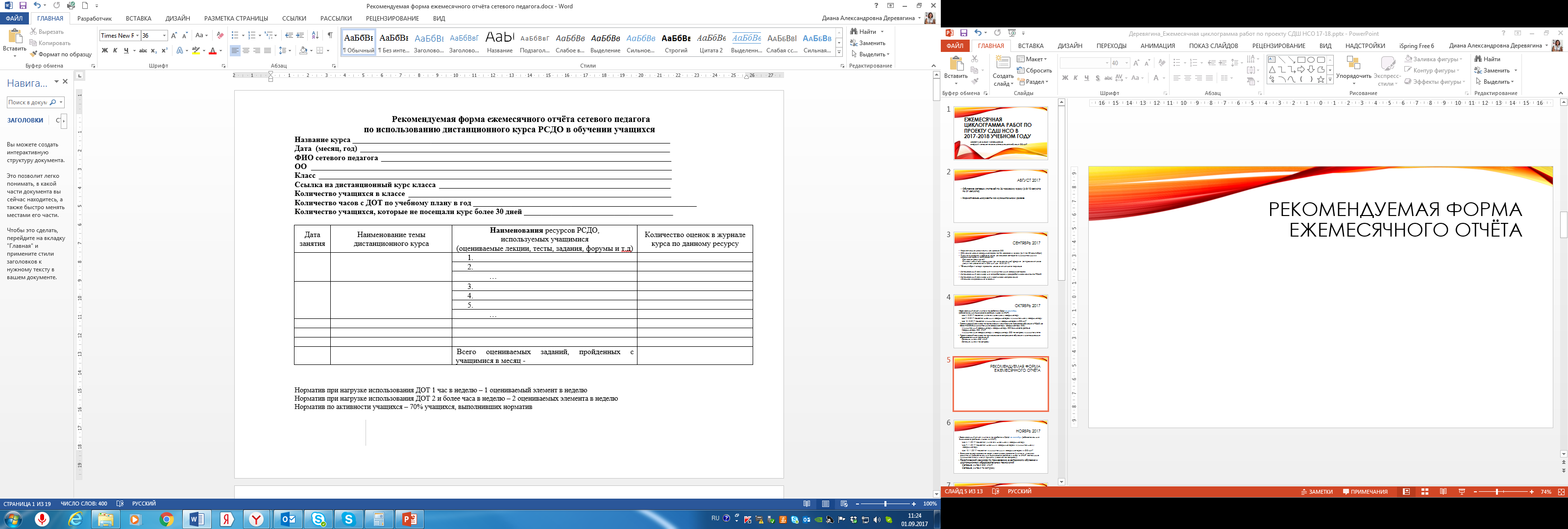 Оформление личного профиля. Электронная почта
rsdo.oblcit.ru
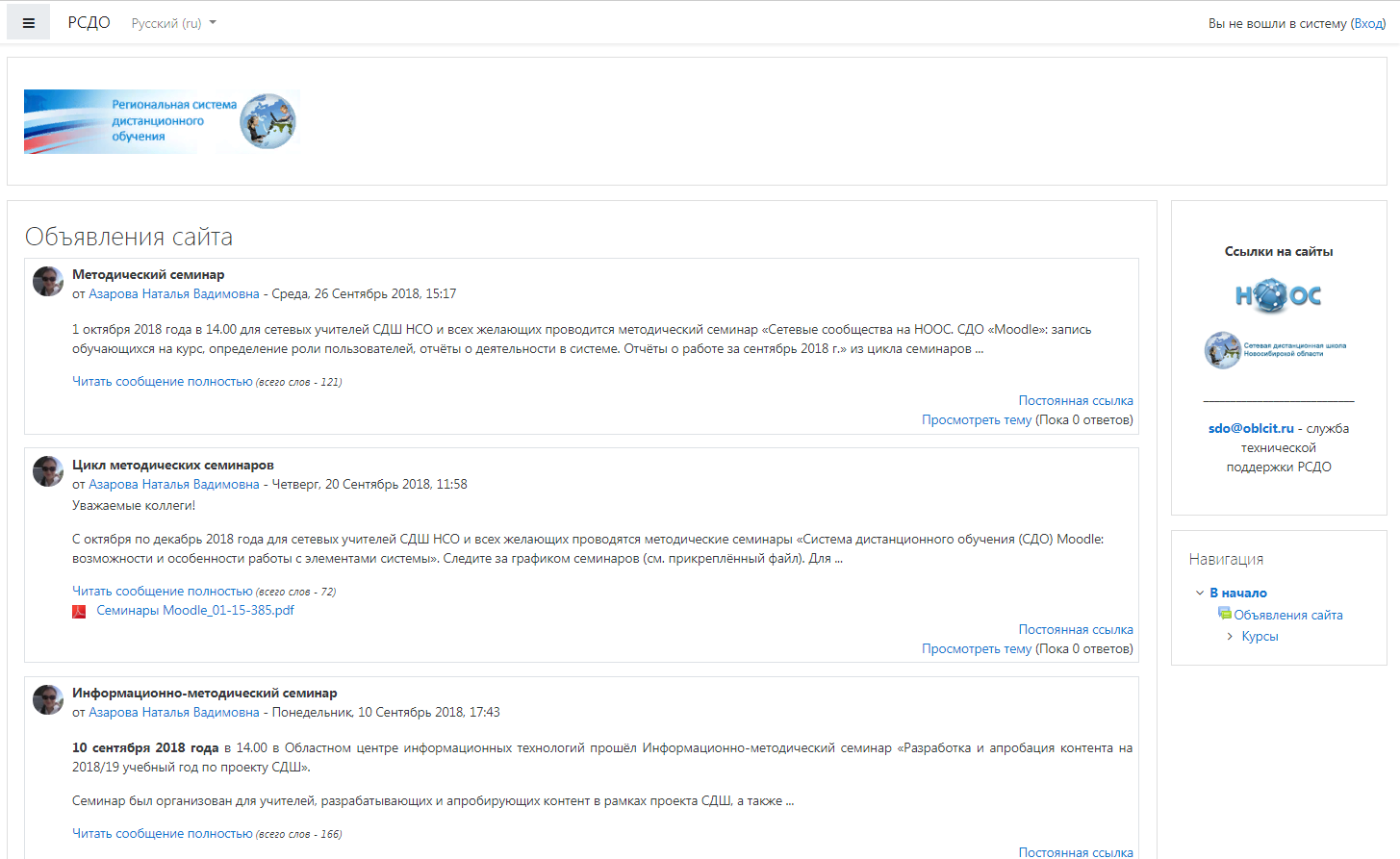 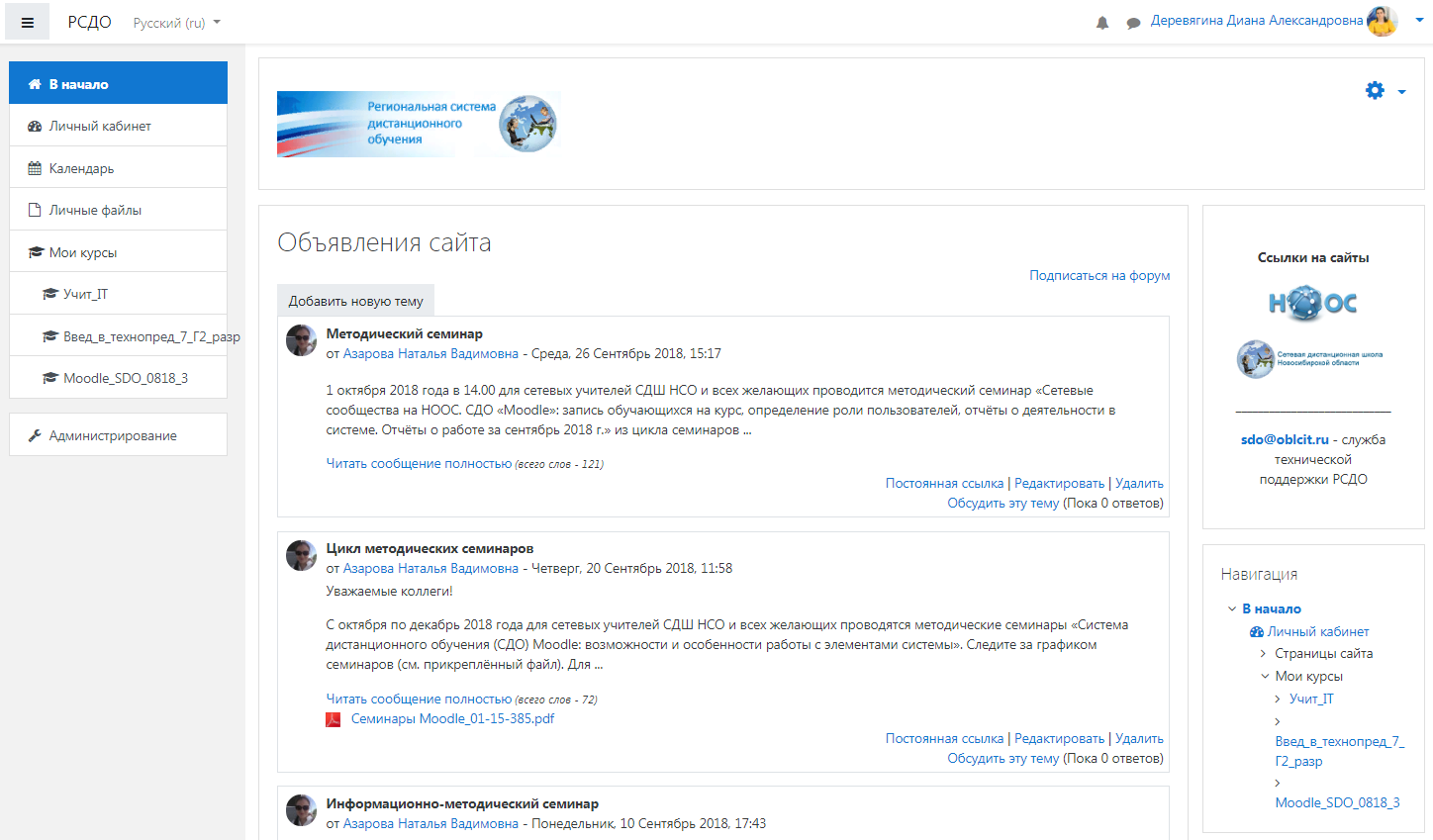 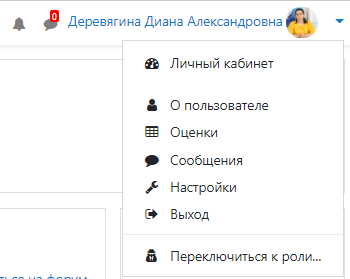 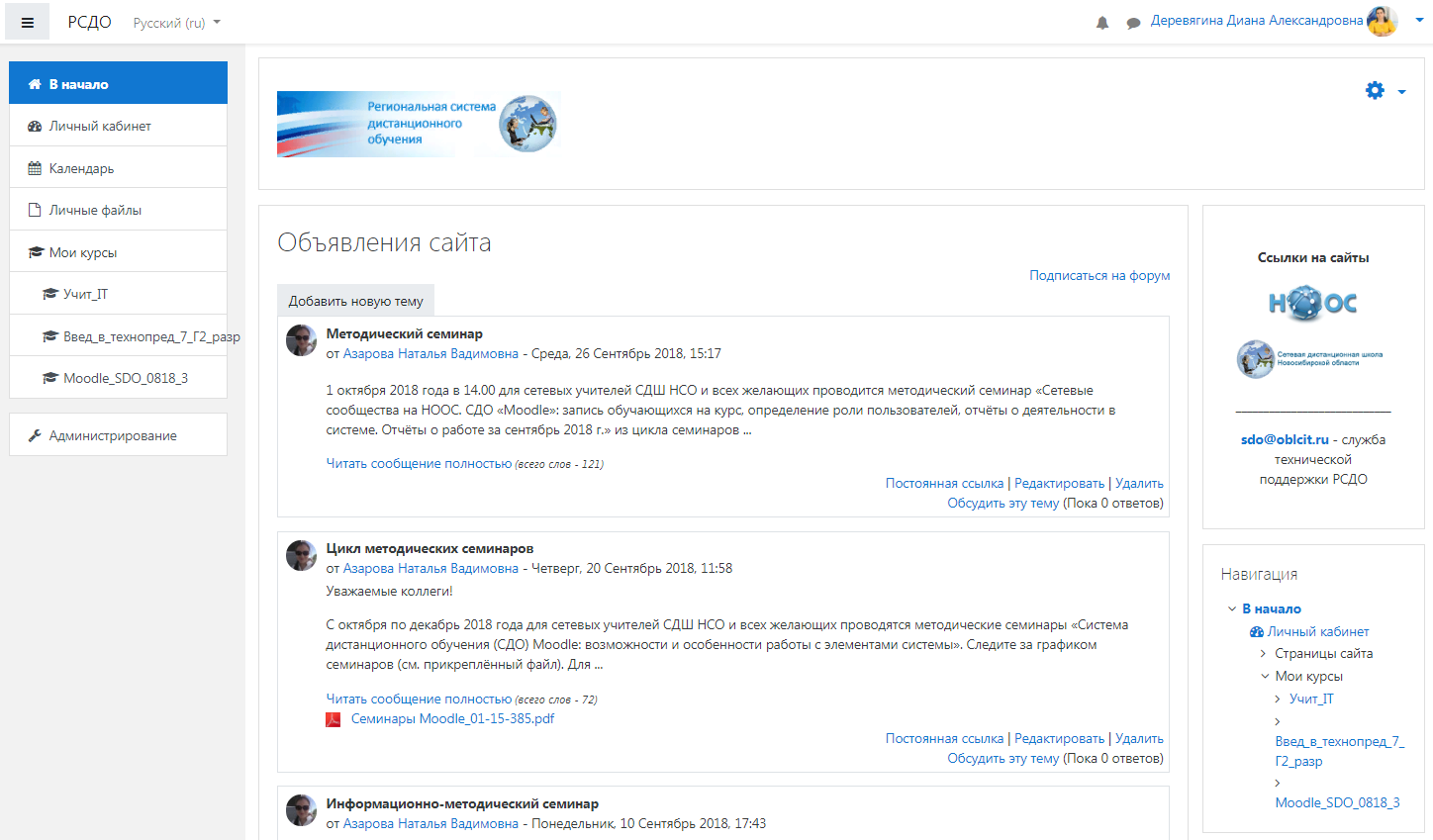 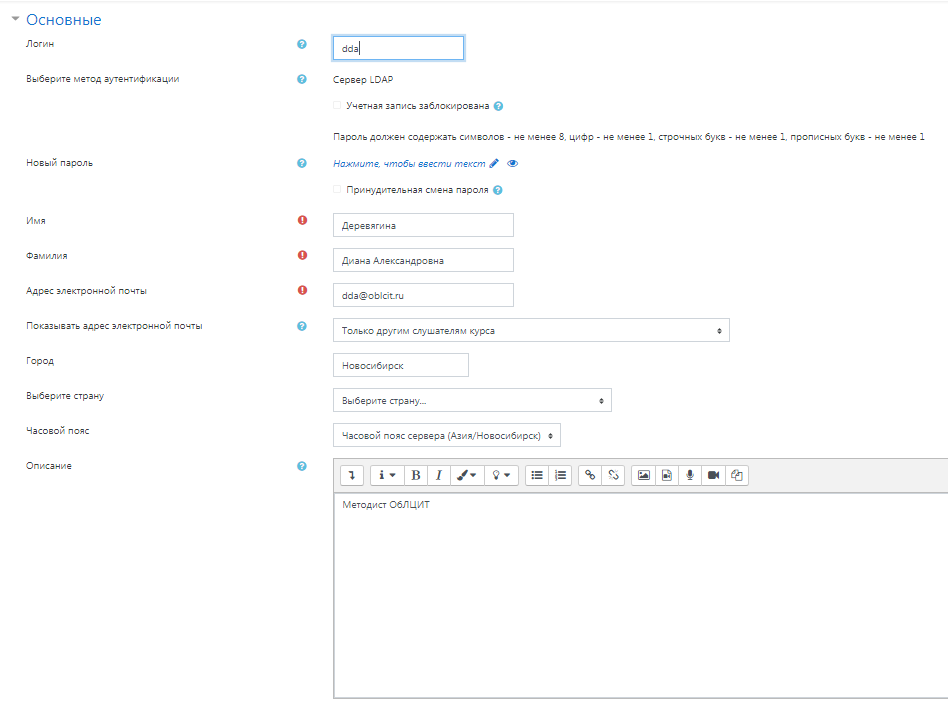 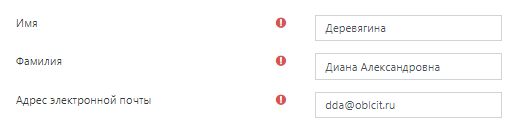 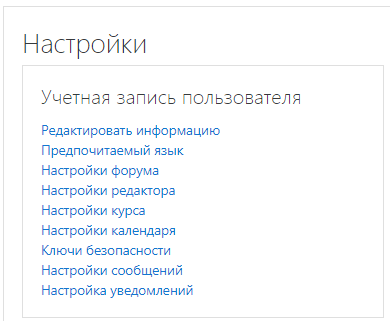 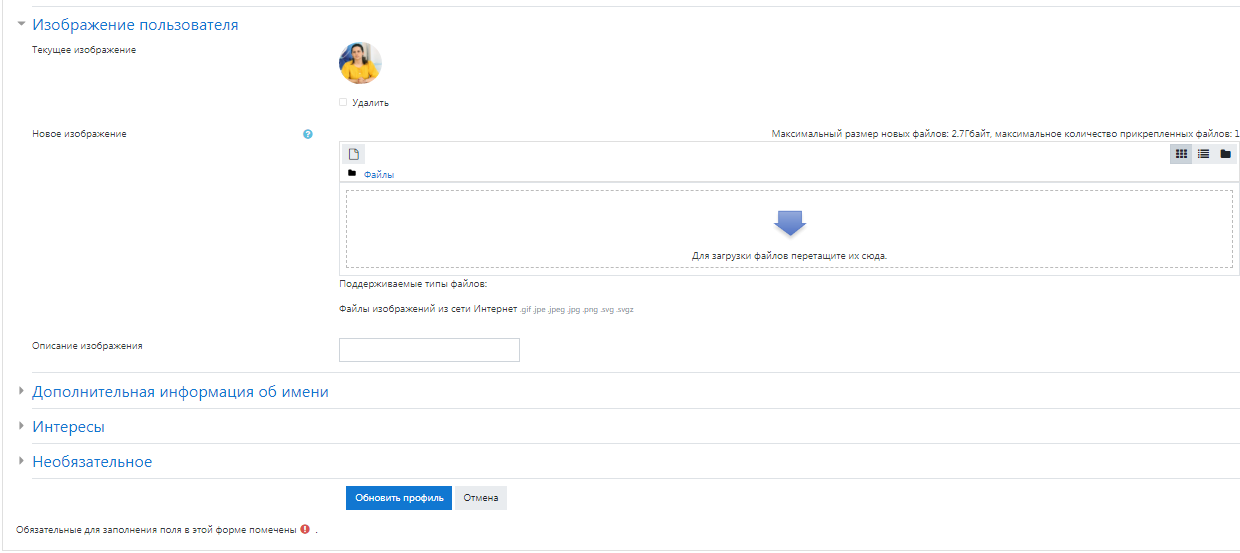 Запись обучающихся на курс, определение роли пользователей
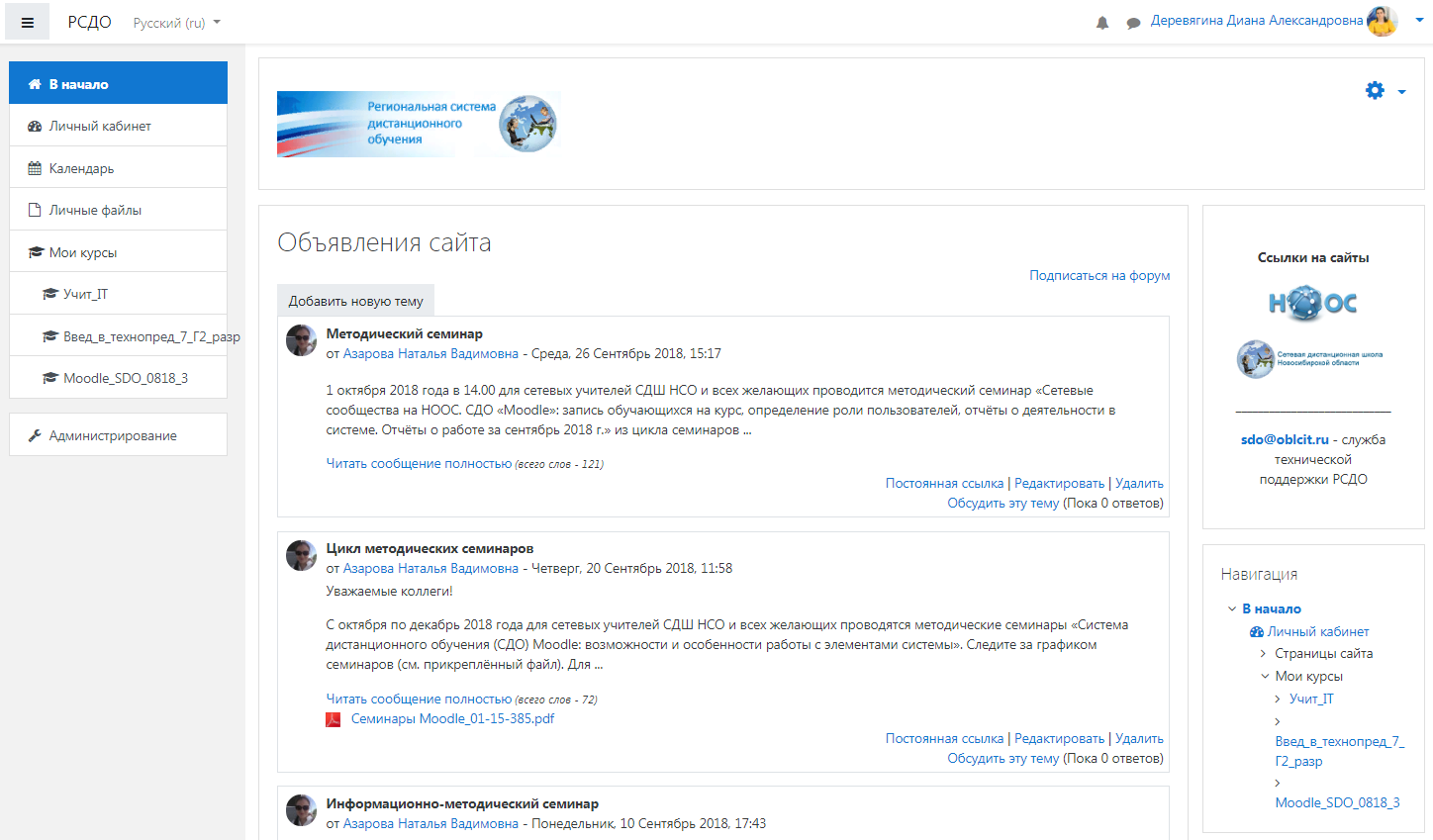 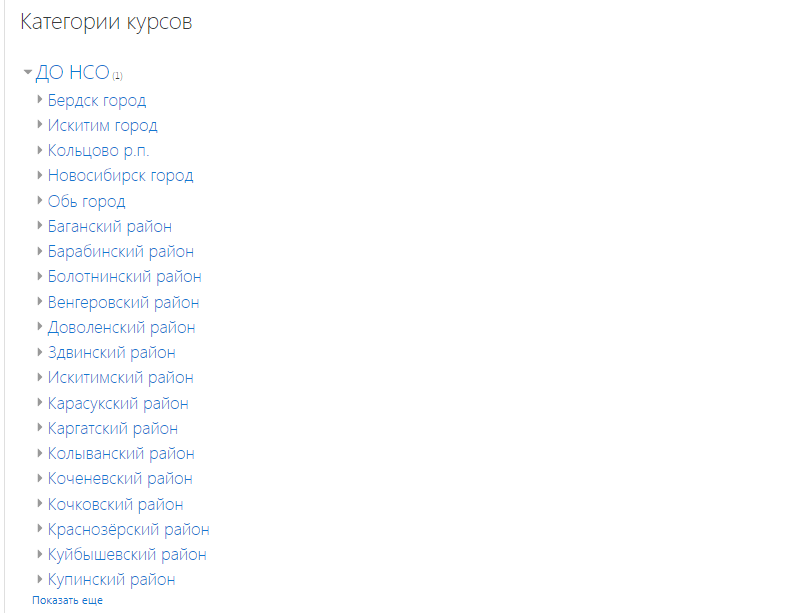 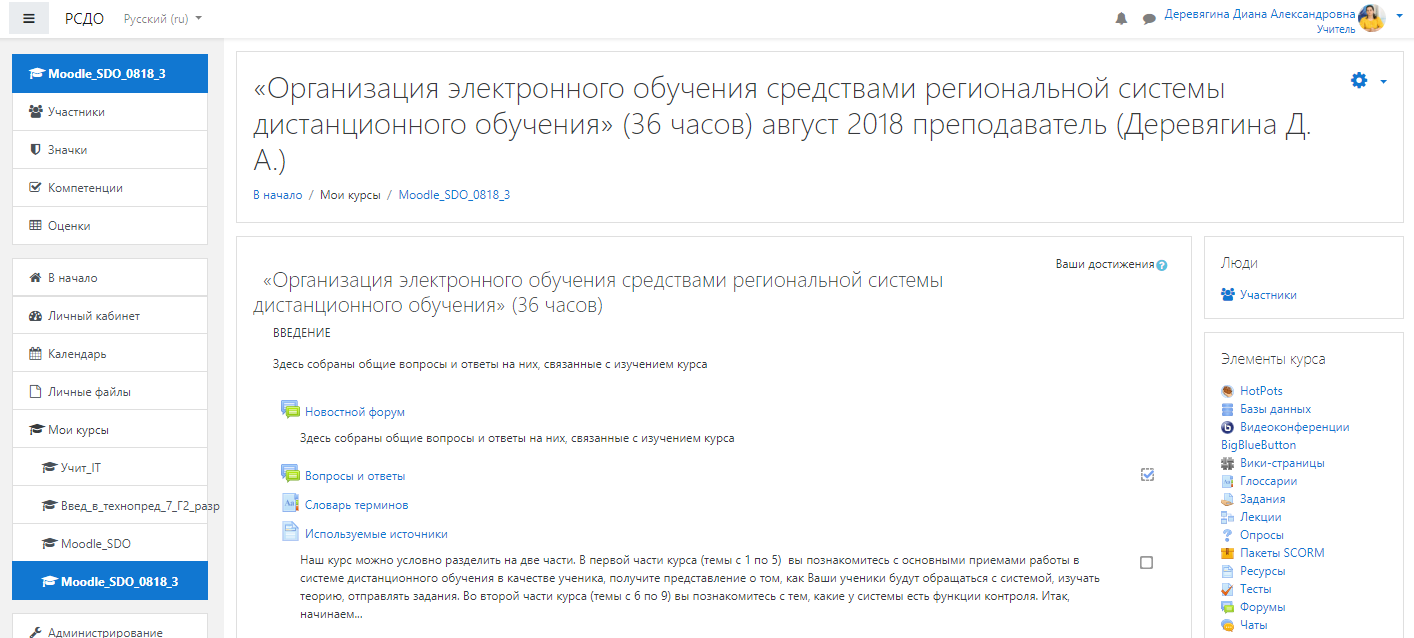 Участники курса
Сортировка и фильтрация списка
Переход на страницу редактирования списка участников
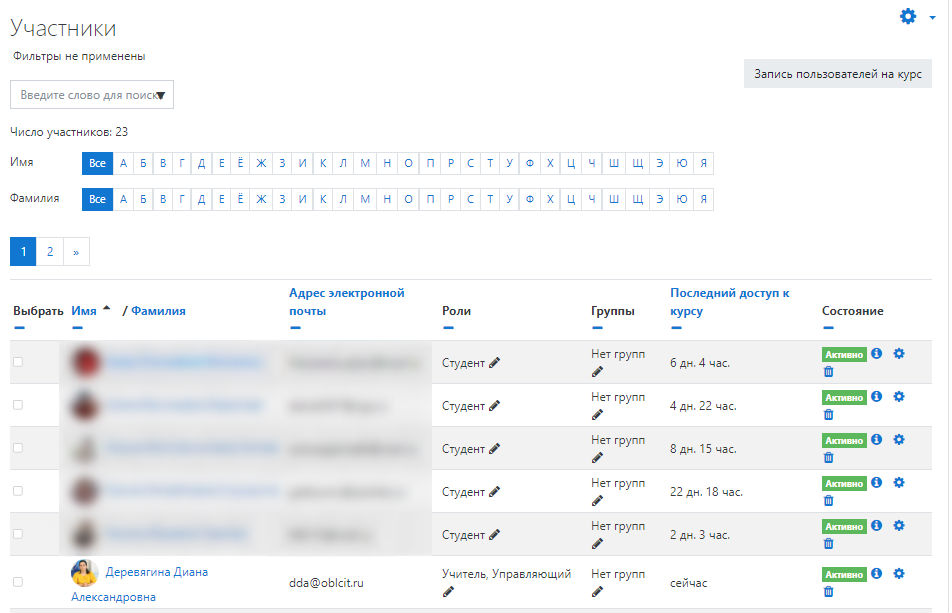 ! Обращайте внимание на участников, которые НИКОГДА или долго не были в системе
Страница редактирования списка участников
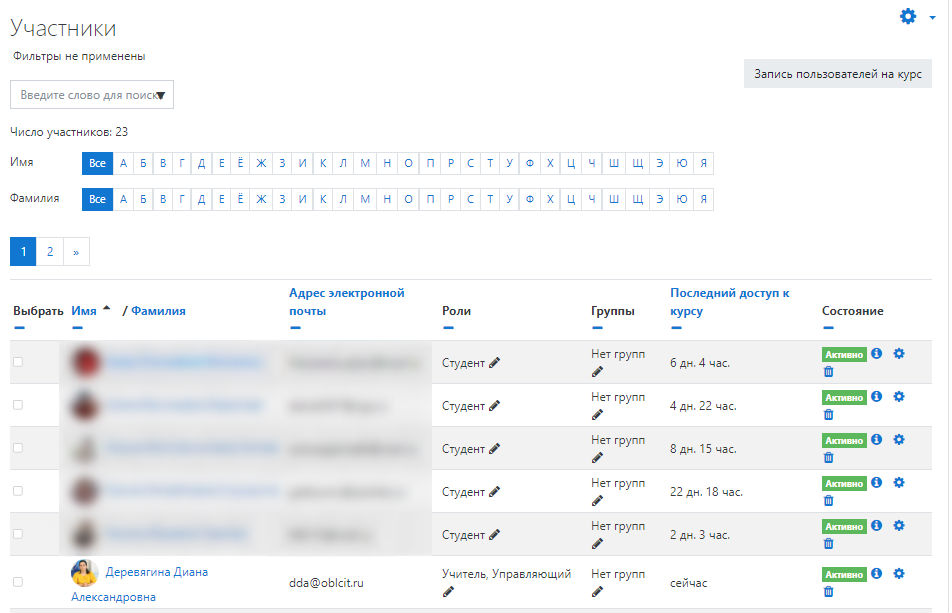 Текущая роль
!ДЛЯ УЧЕНИКОВ ОБЯЗАТЕЛЬНА РОЛЬ «СТУДЕНТ»
Исключение участника из курса!
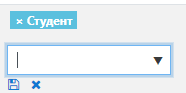 Удаление роли, добавление роли
Страница редактирования списка участников
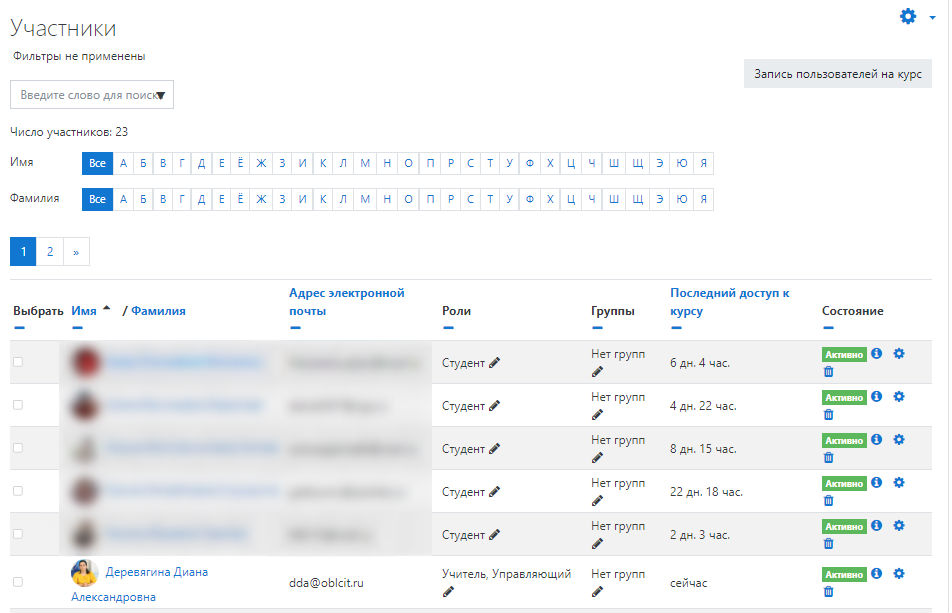 Запись новых участников
Запись новых участников на курс
Перечень «однофамильцев» на сайте
1. Указание фамилии (!) пользователя (или полного имени в формате ИМЯ ОТЧЕСТВО ФАМИЛИЯ)
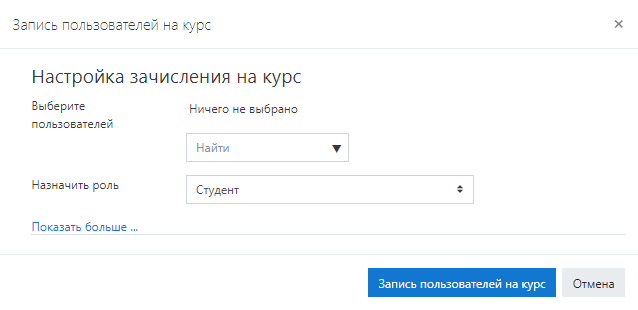 Перечень найденных участников
2. Выбор роли для будущего пользователя
3. Запись выбранного пользователя на курс
Страница редактирования списка участников
Действия
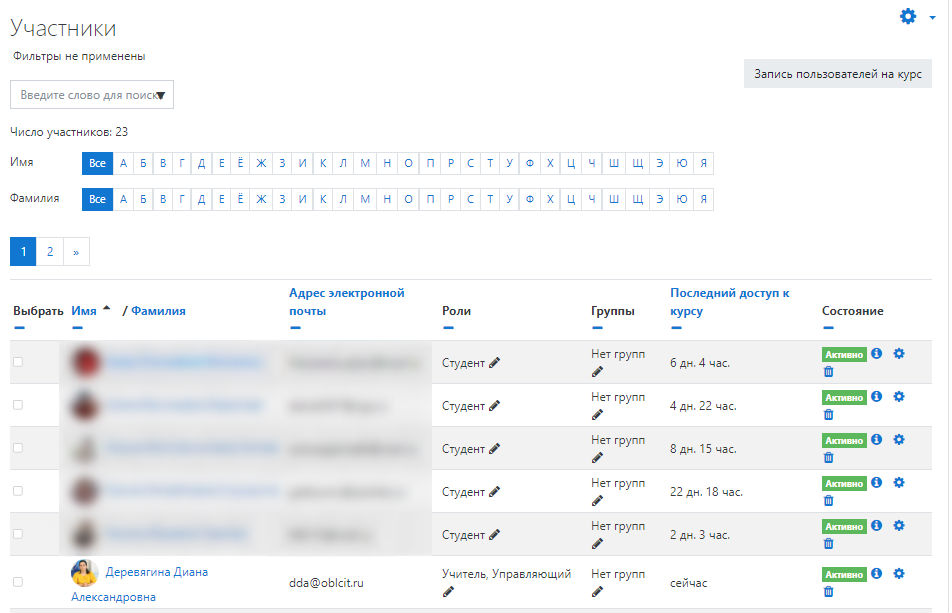 Возможность ручной записи на курс
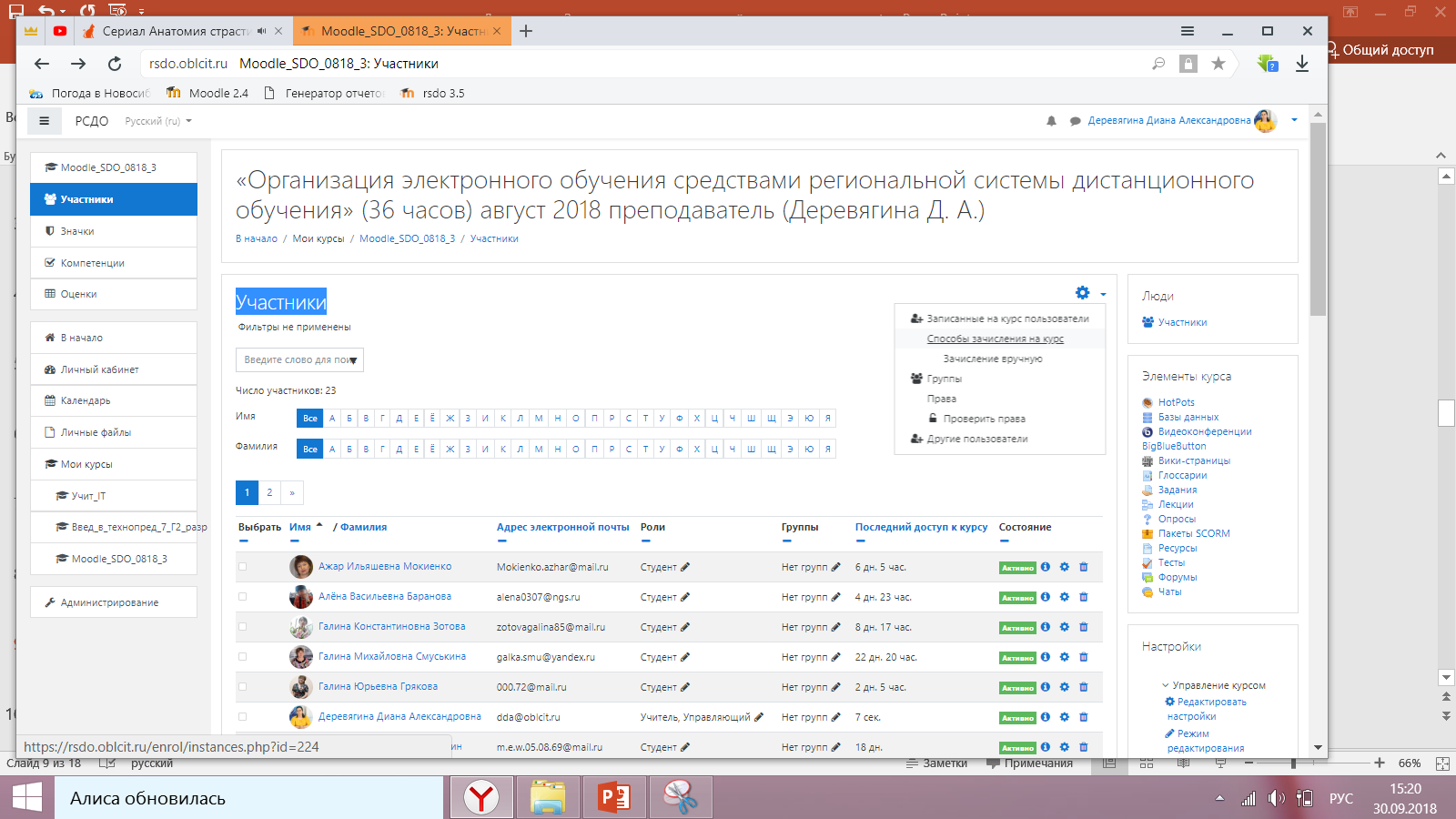 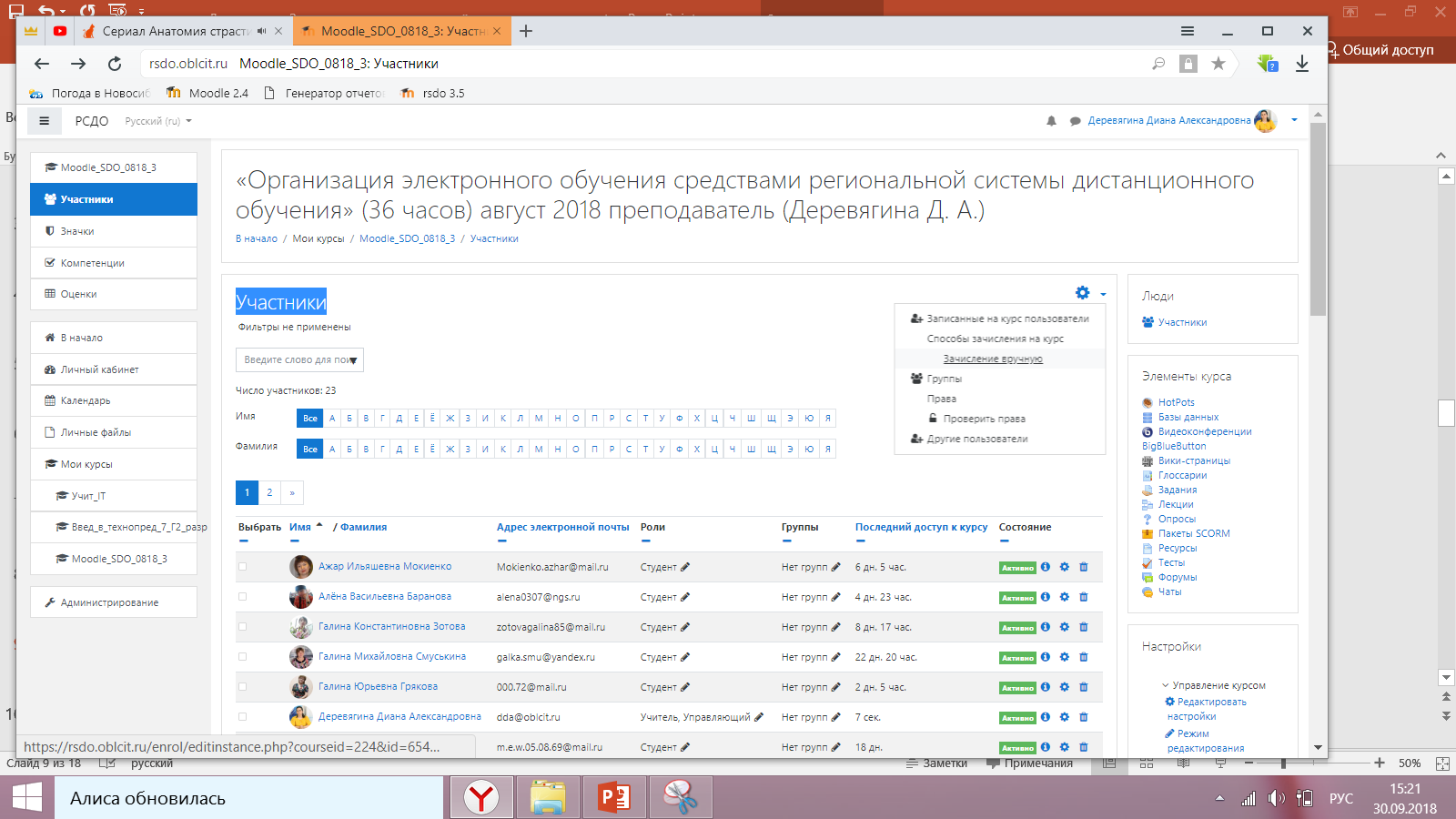 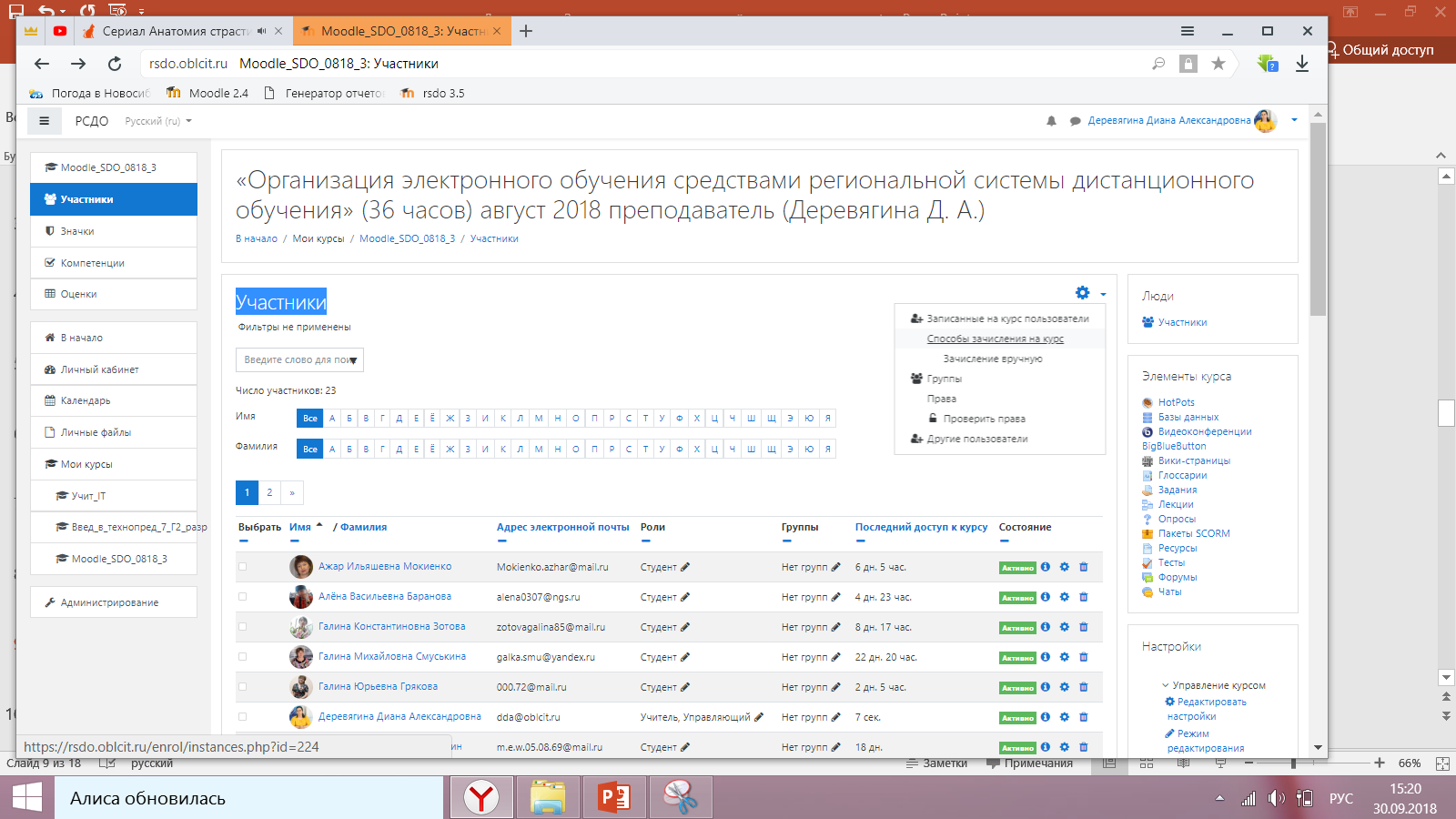 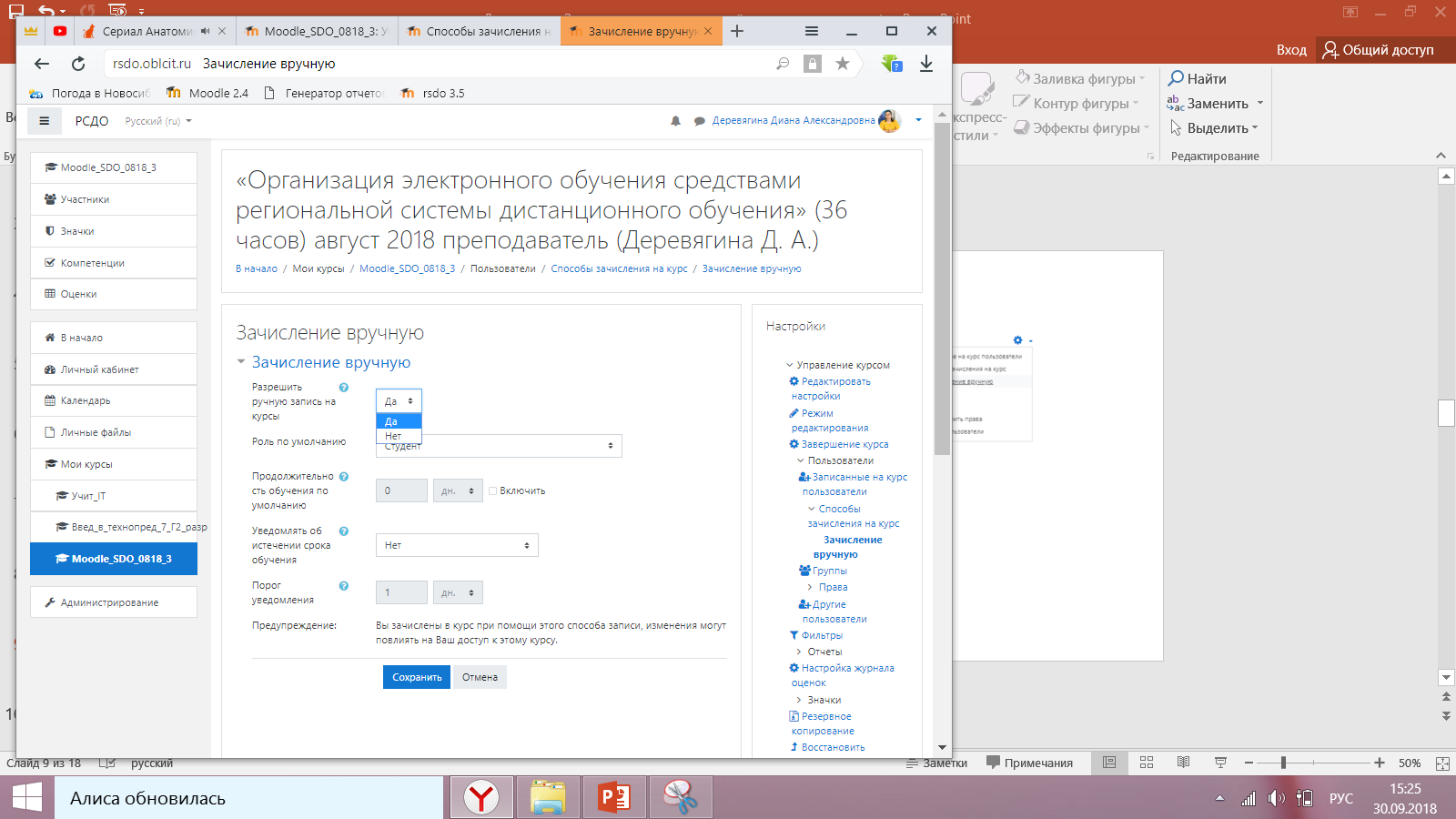 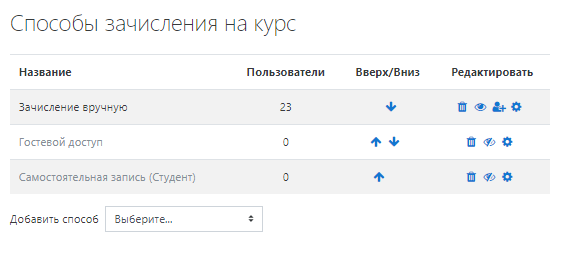 Отчёты о деятельности в системе
Участники курса
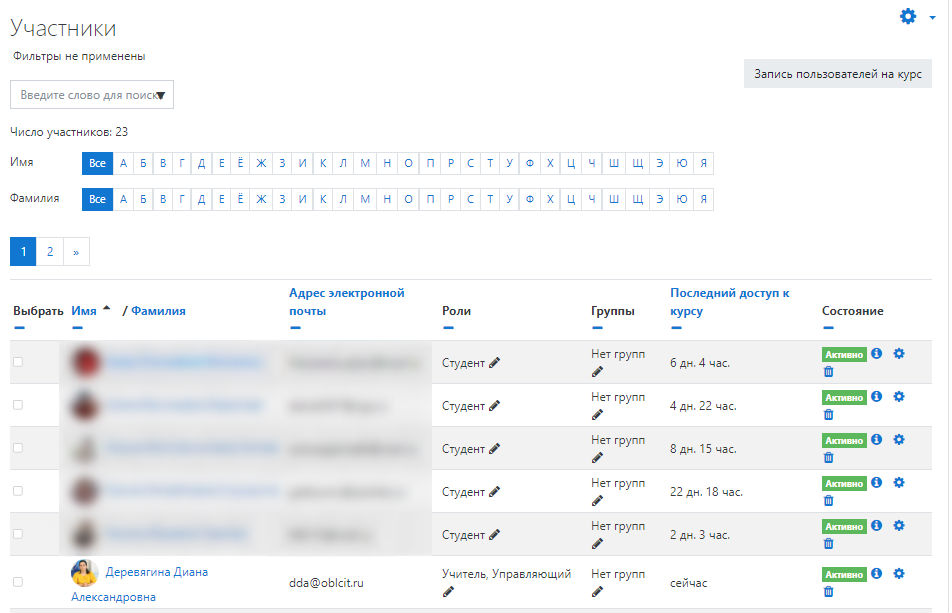 Переход на профиль участника курса
Переход на профиль участника курса
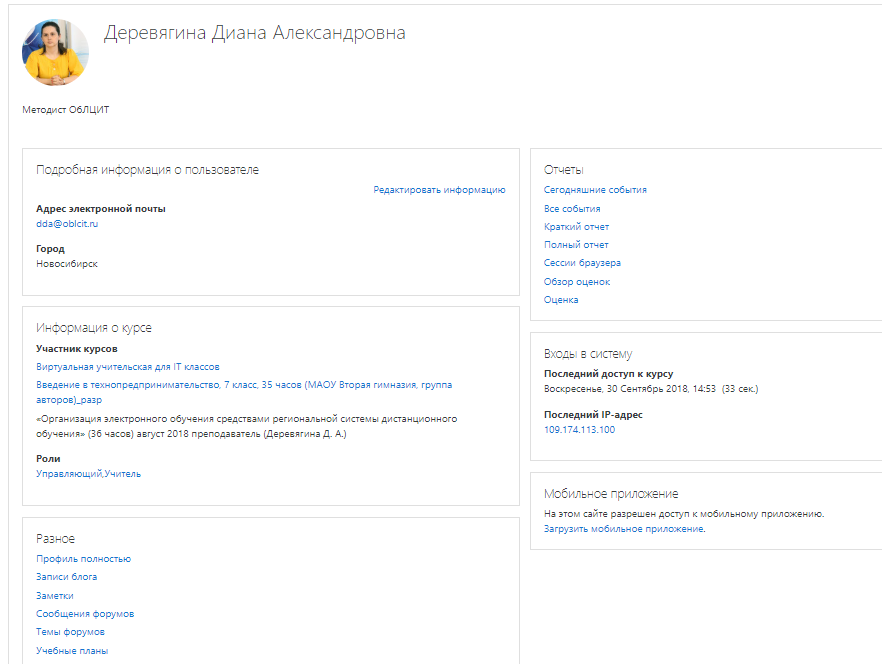 Отчёты о деятельности участника курса. «Сегодняшние события»
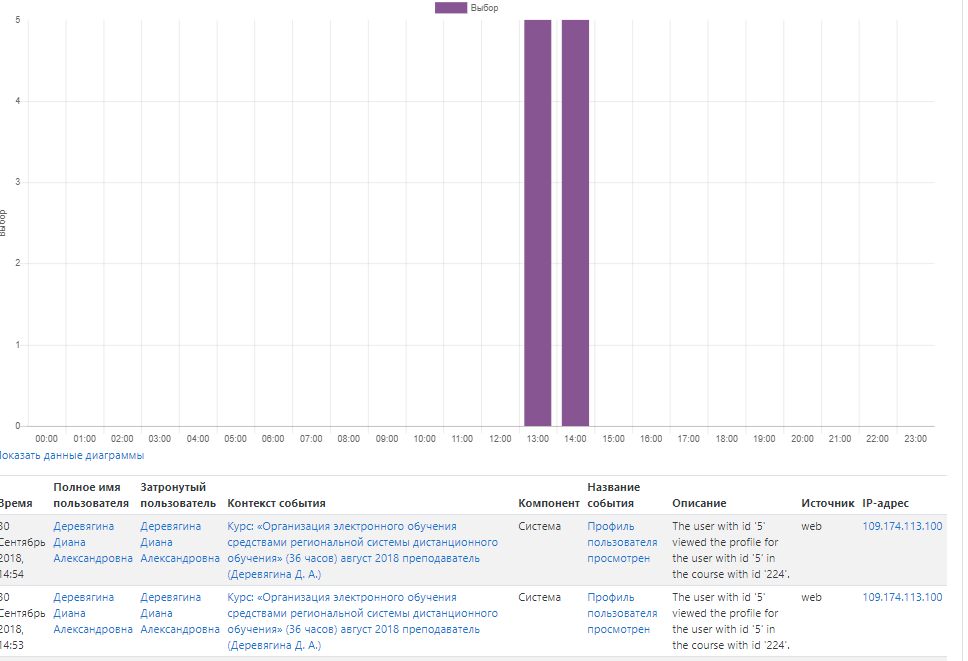 Отчёты о деятельности участника курса. «Все события»
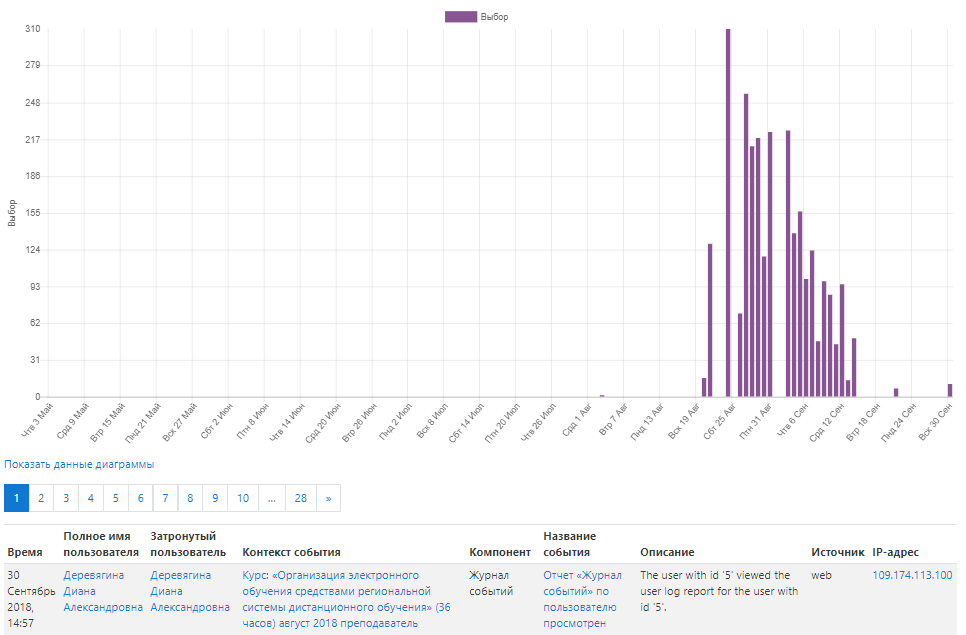 Отчёты о деятельности участника курса. «Краткий отчёт»
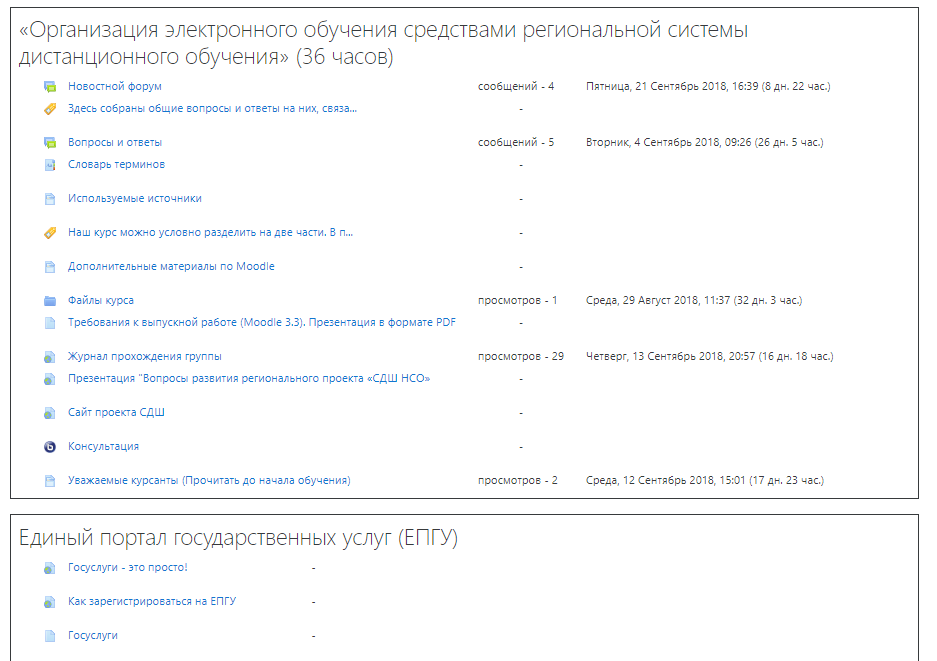 Краткие сведения о просмотрах материалов и выполнении практических элементов участников
Перечень всех элементов курса
Отчёты о деятельности участника курса. «Полный отчёт»
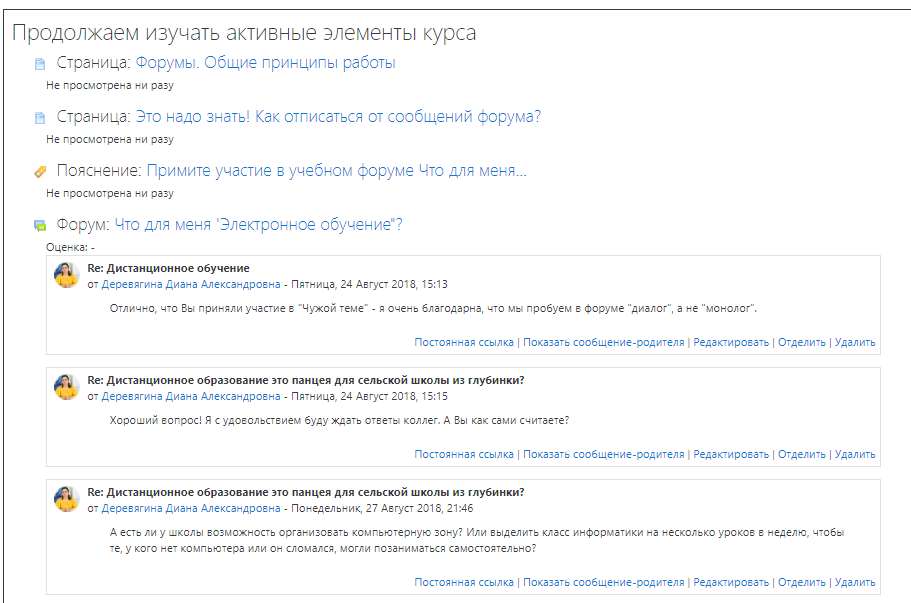 Полные сведения о просмотрах материалов и выполнении практических элементов участников с оценками и отзывами учителя
Перечень всех элементов курса
Отчёты о деятельности участника курса. «Обзор оценок»
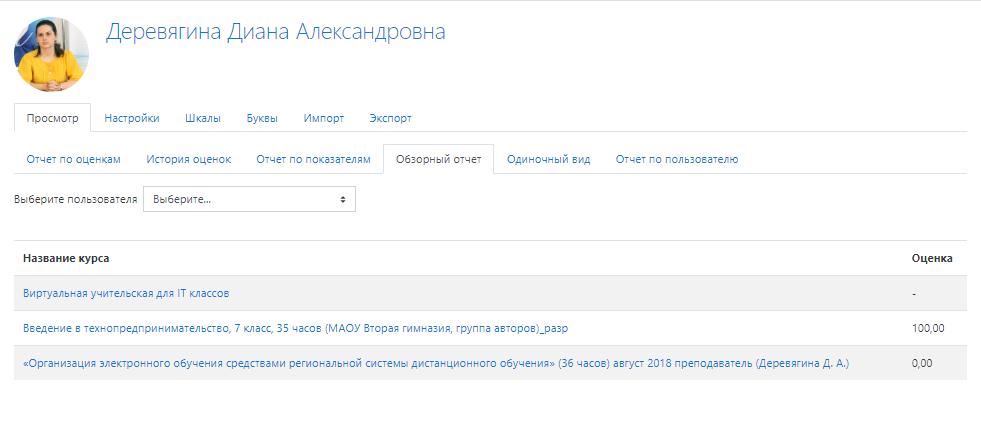 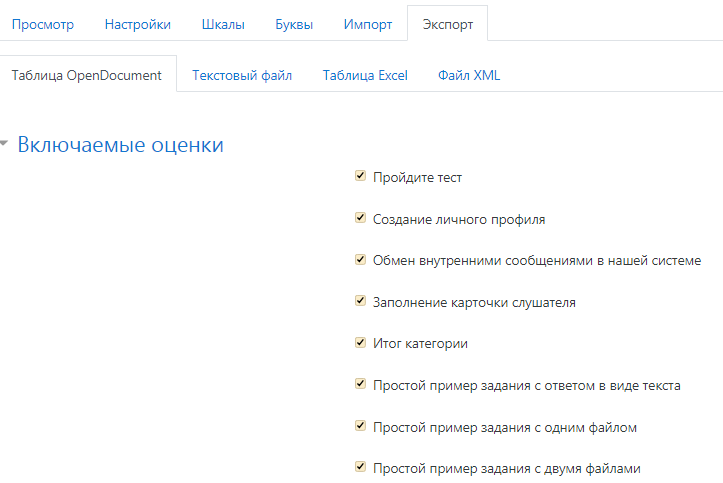 Отчёты о деятельности участника курса. «Оценка»
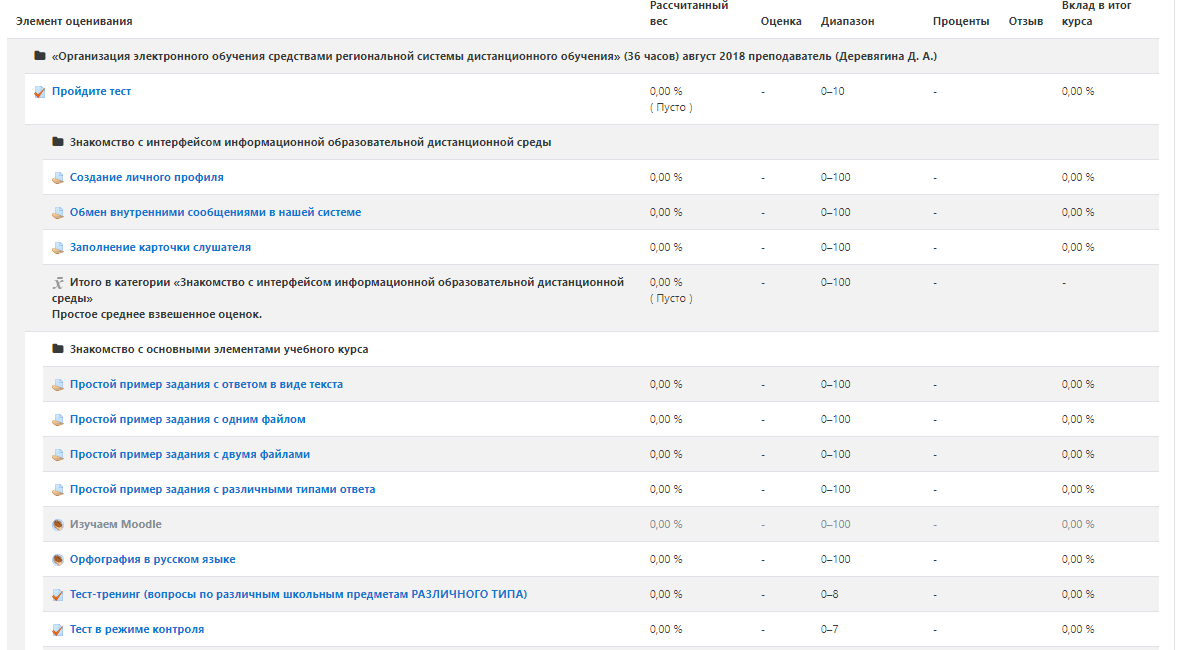 График проведения серии методических семинаров.  Время проведения с 14.00 до 16.00
http://sdo.edu54.ru
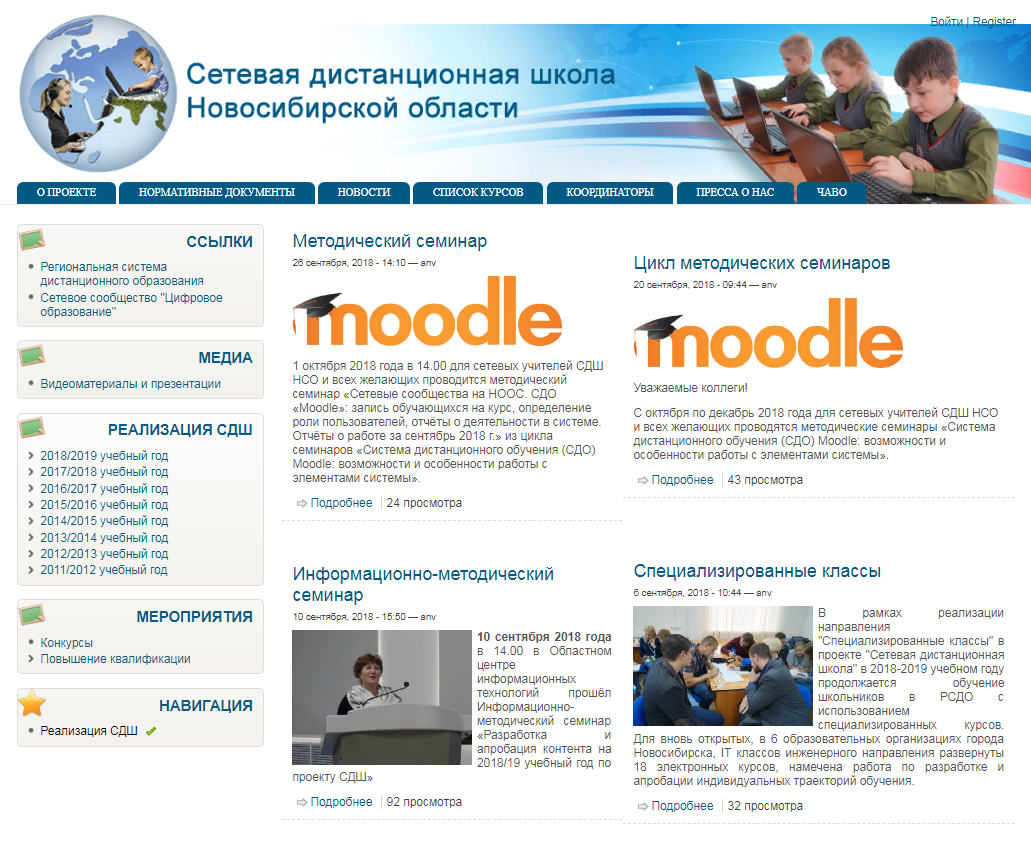 http://edu54.ru (НООС)
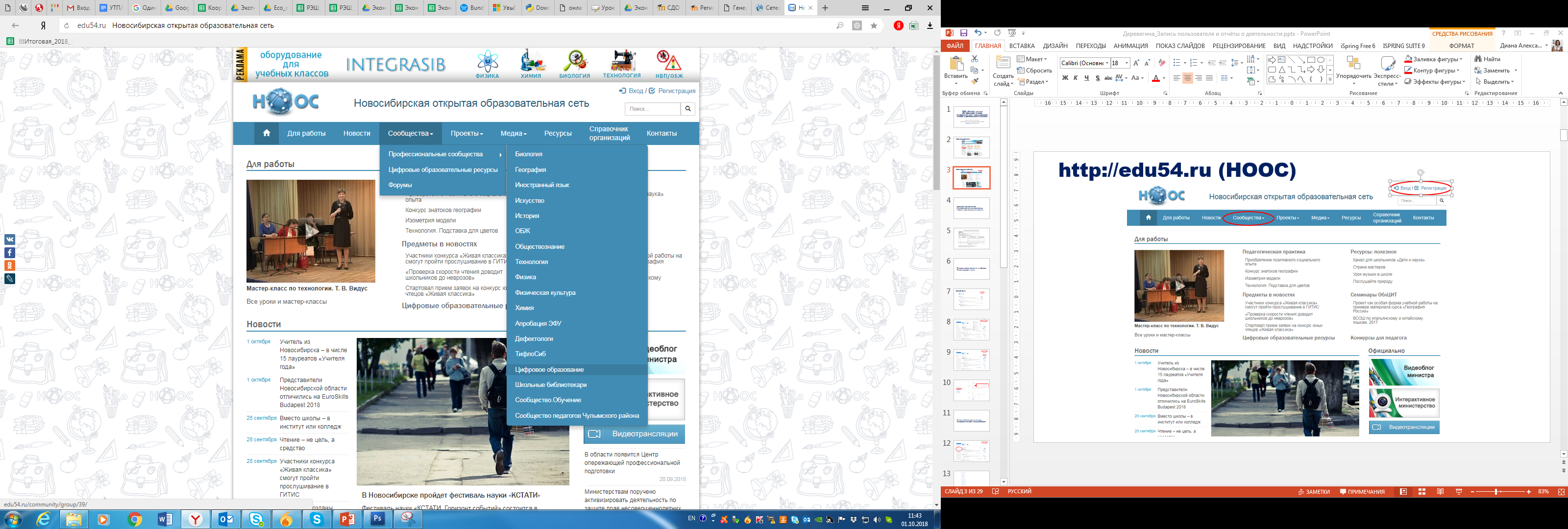 Благодарю за внимание
Деревягина Диана Александровна, 
старший методист отдела дистанционного обучения ОблЦИТ
dda@oblcit.ru, 349-5-800 доп.0132